Требования действующего законодательства в области ветеринарии к натуральному меду и продуктам пчеловодства
- ТР ТС021/2011 Технический регламент таможенного союза  «О безопасности пищевой продукции»;- Закон Российской Федерации от 14 мая 1993 г. № 4979-1 «О ветеринарии»;- Ветеринарные правила содержания медоносных пчел в целях их воспроизводства, выращивания, реализации и использования для опыления сельскохозяйственных энтомофильных растений и получения продукции пчеловодства, утвержденные приказом Минсельхоза Россиии от 19.05.2016 № 194;- Ветеринарно-санитарные правила содержания пчел, утвержденные Главным управлением ветеринарии Министерства сельского хозяйства СССР от 15 декабря  1976 г.;- Инструкция о мероприятиях по предупреждению и ликвидации болезней, отравлений                и основных вредителей пчел, утвержденная Департаментом ветеринарии Минсельхозпрода Российской Федерации от 17 августа 1998 г. № 13-4-2/1362; - Правила организации работы по оформлению ветеринарных сопроводительных документов и Порядок оформления ветеринарных сопроводительных документов в электронном виде, утвержденные приказом Министерства сельского хозяйства Российской Федерации от 17.07.2014 № 281.- Единый перечень товаров, подлежащих ветеринарному контроля (надзору), утвержденный Решением Комиссии Таможенного союза от 18 июня 2010 г. № 317 .- ГОСТ Р 54644-2011 Мед натуральный. Технические условия
Технический регламент таможенного союза  «О безопасности пищевой продукции», утвержденный Решением Комиссии Таможенного союза от 9 декабря 2011 г. № 880 (ТР ТС021/2011)
В соответствии с абзацем 19 статьи 4 Технического регламента Таможенного союза определено:
непереработанная пищевая продукция животного происхождения - не прошедшие переработку (обработку) туши (тушки) продуктивных животных всех видов, их части (включая кровь и субпродукты), молоко сырое, сырое обезжиренное молоко, сливки сырые, продукция пчеловодства, яйца и яйцепродукция, улов водных биологических ресурсов, продукция аквакультуры;
пункт 1 части 1 статьи 23
непереработанная пищевая продукция животного происхождения, в том числе натуральный мед и продукты пчеловодства декларированию не подлежат.
Технический регламент таможенного союза  «О безопасности пищевой продукции», утвержденный Решением Комиссии Таможенного союза от 9 декабря 2011 г. № 880 (ТР ТС021/2011)
1. Непереработанная пищевая продукция животного происхождения подлежит ветеринарно-санитарной экспертизе перед выпуском в обращение на таможенную территорию Таможенного союза, если иное не установлено техническим регламентом Таможенного союза на пищевую рыбную продукцию, и сопровождается документом, содержащим сведения, подтверждающие безопасность.
2. Ветеринарно-санитарная экспертиза непереработанной пищевой продукции животного происхождения проводится в целях:
1) установления соответствия пищевой продукции и связанных с требованиями безопасности к ней процессов производства (изготовления), хранения, перевозки, реализации и утилизации требованиям настоящего технического регламента и технических регламентов Таможенного союза на отдельные виды пищевой продукции;
2) установления благополучия в ветеринарном отношении хозяйств (производственных объектов) происхождения животных.
3. Проведение ветеринарно-санитарной экспертизы и оформление ее результатов осуществляется в соответствии с законодательством государства - члена Таможенного союза, а также Соглашением Таможенного союза по ветеринарно-санитарным мерам.
Статья 21 Закона Российской Федерации от 14 мая 1993 г. № 4979-1 «О ветеринарии»
Организация и проведение ветеринарно-санитарной экспертизы, условия использования продукции животного происхождения определяется техническими регламентами               в области ветеринарии, которые устанавливают ветеринарно-санитарные нормы, которым должны соответствовать продукция животного происхождения, производимая организациями и гражданами, реализуемая ими или торговыми организациями на рынках.
Требования, предъявляемые к натуральному меду и продуктам пчеловодства(раздел VIII приложения 5)  Технический регламент таможенного союза  «О безопасности пищевой продукции», утвержденный Решением Комиссии Таможенного союза от 9 декабря 2011 г. № 880 (ТР ТС021/2011);
- К обращению допускаются натуральный мед и продукты пчеловодства, полученные                    из хозяйств (пасек) и административной территории в соответствии с регионализацией, свободных от опасных заразных болезней сельскохозяйственных и домашних животных,                   а также: американского гнильца, европейского гнильца, нозематоза - в течение последних    3 месяцев на территории хозяйства.
- К обращению не допускаются мед и продукты пчеловодства:
- имеющие измененные органолептические, физико-химические показатели;
- содержащие натуральные или синтетические эстрогенные гормональные вещества, тиреостатические препараты.
- Не допускается наличие в натуральном меде и продуктах пчеловодства остатков таких лекарственных препаратов, как хлорамфеникол, хлорфармазин, колхицин, дапсон, диметридазол, нитрофураны, ронидазол, а также кумафос - не более 100 мкг/кг и амитраз - не более 200 мкг/кг.
- Не допускается в меде и продуктах пчеловодства содержание остатков других лекарственных препаратов, которые применялись для лечения и обработки пчел. Производитель должен указывать все пестициды, которые были использованы в ходе сбора меда и производства продуктов пчеловодства.
Единый знак обращения продукции на рынке государств – членов Таможенного союза




Положение о едином знаке обращения продукции на рынке государств - членов Таможенного союза утверждено Решением Комиссии Таможенного союза от 15 июля 2011 г. No 711.

Изображение единого знака обращения продукции ЕАС представляет собой сочетание трех стилизованных букв «Е», «А» и «С», графически исполненных с применением прямых углов, имеет одинаковую высоту и ширину, составляет точные пропорции квадрата на светлом или на контрастном фоне. ЕАС расшифровывается как Евразийское соответствие (Eurasian Conformity).

Единый знак обращения свидетельствует о том, что продукция, маркированная им, прошла все установленные в технических регламентах Таможенного союза процедуры оценки (подтверждения) соответствия и соответствует требованиям всех распространяющихся на данную продукцию технических регламентов Таможенного союза.
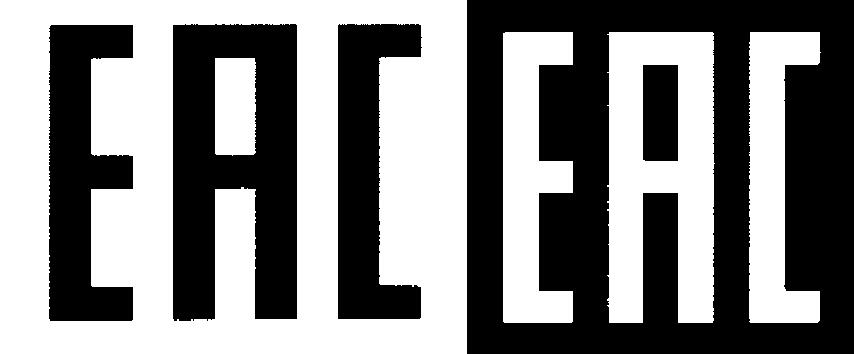 ПЕРЕЧЕНЬ ЗАРАЗНЫХ, В ТОМ ЧИСЛЕ ОСОБО ОПАСНЫХ, БОЛЕЗНЕЙ ЖИВОТНЫХ,ПО КОТОРЫМ МОГУТ УСТАНАВЛИВАТЬСЯ ОГРАНИЧИТЕЛЬНЫЕ МЕРОПРИЯТИЯ (КАРАНТИН), утвержденный приказом Минсельхоза России от 19 декабря 2011 г. № 476
Акарапидоз пчел
Американский гнилец пчел
Варроатоз
Вирусный паралич пчел
Европейский гнилец пчел
Мешотчатый расплод
Нозематоз
Вирусный паралич пчел
Заразная болезнь пчелиных семей, вызывающая массовую гибель взрослых пчел в период медосбора, передается прямым контактом от больных пчел здоровым. Развитию болезни способствует жаркая погода, перегревание гнезд и недостаток кормов. Наблюдается с апреля по сентябрь.
Заболевшие пчелы вначале становятся возбужденными, а позднее перестают реагировать на внешние раздражения. Больные пчелы теряют волосяной покров, становятся темного, блестяще-маслянистого цвета и гибнут в состоянии неподвижности.
Мешотчатый расплод пчел
Заразная болезнь взрослых личинок (преимущественно запечатанных), вызываемая фильтрующимся вирусом. Болезнь чаще проявляется в первой половине лета, особенно при охлаждении гнезд пчелиных семей и недостатке корма.
Погибшие личинки буреют, приобретают вид мешочка, наполненного водянисто-зернистой жидкостью, запаха не имеют, лежат вдоль ячеек с приподнятыми вверх головами. Высохшие личинки имеют вид изогнутых корочек и легкоизвлекаются из ячеек.
Акарапидоз пчел
Инвазионная болезнь органов дыхания взрослых пчел, вызываемая клещом Acarapis woodi. Распространяется при бесконтрольной перевозке и продаже пчел и маток. Наибольшего развития болезнь достигает в конце зимы и весной, а также летом в периоды продолжительной ненастной погоды.
Больные пчелы не способны к полету, ползают в большом количестве около ульев при первом весеннем облете или после продолжительной нелетной погоды. У больных пчел наблюдается раскрылица (крылья расставлены в стороны).
Европейский гнилец пчел
Заразная болезнь вначале открытого, а позднее – запечатанного расплода, вызываемая Streptococcus pluton, Bac. alvei, Streptococcus apis. Наиболее часто расплод гибнет в июне после похолоданий при недостаточном количестве корма и плохом утеплении гнезд.
Заболевшие личинки желтеют, сморщиваются и погибают. Погибшие личинки высыхают и превращаются в темные корочки, которые легко извлекаются из ячеек. Запах открытых гниющих личинок кислый, а запечатанных – гнилостный. Крышечки запечатанных ячеек потемневшие и продырявленные.
Американский гнилец пчел

Заразная болезнь пчелиного расплода, вызываемая стойкой споровой Bac. larvae болезнь проявляется летом, чаще                     в июле.	
Больные личинки погибают обычно в запечатанных ячейках сотов, в результате чего возникает гнилостная масса кофейного цвета, которая имеет запах расплавленного столярного клея и тянется за спичкой в виде тонкой паутиновой нити. Высохшие личинки имеют вид темно-коричневых корочек и плотно прилипают к нижним стенкам ячеек. Крышечки над пораженным расплодом часто продырявлены или вдавлены внутрь ячеек.
Нозематоз
Широко распространенная инвазионная болезнь взрослых пчел, вызываемая паразитом Nosema apis. Пчелы заражаются при поедании меда и чистке ячеек, загрязненных спорами ноземы. Развитию способствуют недоброкачественный корм и длительная зимовка пчел. Чаще всего болезнь наблюдается в конце зимы и весной.
Болезнь сопровождается поносом пчел, резким ослаблением семей и нередко их гибелью.
Варроатоз пчел
Инвазионная болезнь пчел, вызываемая клещом Varroa jacobsoni.
Степень поражения расплода пчел различна и зависит от сезона года. Весной и осенью сильнее поражается пчелиный расплод, а летом – трутневый.
Пораженные варроатозом пчелиные семьи в период зимовки проявляют беспокойство, при сильной степени поражения пчелы вылетают из ульев и погибают на полу омшанника. Летом в пораженных семьях отмечают выбрасывание погибших, а также недоразвитых пчелиных и трутневых куколок и молодых пчел на прилетные доски ульев или на землю возле летков.
Ветеринарно –санитарные правила содержания пчел, утвержденные Главным управлением ветеринарии Минсельхоза СССР 15 декабря 1978 г.
1. Меры по охране пасек от заноса болезней пчел
1.10. На каждой пасеке должен быть ветеринарно-санитарный паспорт с соответствующими записями ветеринарной службы, на основании которых выдается разрешение на перевозку (кочевку), пересылку, продажу пчел и пчелопродуктов;
1.18. Весной пчеловод должен внимательно следить за первым облетом каждой семьи, обращая внимание на плохо облетывающиеся семьи. Если вокруг ульев имеется много ползающих пчел, берут по 50 пчел от подозрительных по заболеванию семей и отправляют их в ветеринарную лабораторию, о чем делают соответствующие записи в пасечном журнале. При первых облетах весной с профилактической целью высылают в лабораторию для исследования подмор пчел выборочно от 10% семей пчел пасеки.
Основные требования, которые обязаны соблюдать владельцы ПЧЕЛ
пасеки комплектуют только здоровыми пчелиными семьями из благополучных по заразным болезням пчелохозяйств на основании документов, подтверждающих их благополучие;
одновременно организуют ветеринарно-санитарное обследование этих пасек, пчел, маток, продуктов пчеловодства и предметов ухода за пчелами;
реализацию семей пчел, пакетов, маток с пасек осуществляют только после тщательного их осмотра ветеринарным специалистом и получения ветеринарных сопроводительных документов;
о заболевании или гибели пчелиных семей пчеловоды общественных и индивидуальных пасек обязаны немедленно сообщить ветеринарному специалисту, обслуживающему хозяйство (населенный пункт).
обеспечивать организацию и проведение всех необходимых ветеринарных мероприятий в отношении пчел и пчелиных пасек.
Установление ограничительных мероприятий (карантина)
Статья 17 Закона Российской Федерации от 14 мая 1993 г. № 4979-1                         «О ветеринарии»

В случае появления угрозы возникновения и распространения заразных болезней животных на территории одного субъекта Российской Федерации высшее должностное лицо субъекта Российской Федерации (руководитель высшего исполнительного органа государственной власти субъекта Российской Федерации) на основании представления руководителя органа исполнительной власти субъекта Российской Федерации, осуществляющего переданные полномочия, принимает решение об установлении ограничительных мероприятий (карантина)  на территории субъекта Российской Федерации.
Ветеринарно –санитарные правила содержания пчел, утвержденные Главным управлением ветеринарии Минсельхоза СССР 15 декабря 1978 г.
2. Мероприятия по дезинфекции и дератизации
С профилактической целью:
2.1. Ульи дезинфицируют после их механической очистки одним из следующих горячих (50 - 70 °C) растворов: 5%-ным раствором кальцинированной соды, 2%-ным раствором едкого натра, 4%-ным раствором каустифицированной содо-поташной смеси, 6%-ным раствором препарата ДЕМП. Дезрастворы применяют из расчета 1 л на 1 м2 при экспозиции 3 часа.
2.2. Медогонки промывают водой и дезинфицируют горячим 5%-ным раствором кальцинированной соды или 6%-ным горячим раствором препарата ДЕМП из расчета 1 л на 1 м2 внутренней поверхности медогонки. Через 6 часов после дезинфекции медогонку промывают водой и просушивают.
2.3. Халаты, полотенце, лицевые сетки дезинфицируют кипячением в течение 30 минут или погружением в один из следующих растворов: 2%-ной перекиси водорода на 3 часа, 10%-ного формалина или 4%-ного пароформа на 4 часа 1%-ного активированного хлорамина на 2 часа. После дезинфекции спецодежду прополаскивают в воде и просушивают.
2.4. Металлический мелкий пчеловодный инвентарь дезинфицируют кипячением в течение 30 минут в 3%-ном растворе кальцинированной соды или в течение 15 минут в 0,5%-ном растворе едкого натра или 1%-ном растворе каустифицированной содо-поташной смеси. Дезинфекцию можно проводить погружением в 3%-ный раствор перекиси водорода на 1 час.
Ветеринарно –санитарные правила содержания пчел, утвержденные Главным управлением ветеринарии Минсельхоза СССР 15 декабря 1978 г.
2.5. Пустые гнездовые и магазинные соты, годные для дальнейшего применения, дезинфицируют путем орошения их из гидропульта или машин ЛСД, ВДМ, ДУК с обеих сторон до полного заполнения ячеек дезраствором, содержащим 1% перекиси водорода и 1% одного из моющих порошков (А, Б, В). Дезинфицирующий раствор через 3 часа удаляют из ячеек встряхиванием сотов. После этого соты промывают водой из гидропульта, удаляют воду и высушивают.
2.6. Зимовники, сотохранилища, пчеловодные домики, кочевые будки, складские помещения после механической очистки подвергают дезинфекции путем побелки стен 20%-ной взвесью свежегашеной извести.
2.7. Для борьбы с грызунами на складах и в зимовниках применяют биологические, механические методы и метод отравленных приманок.
Органолептические и физико-химические показатели к меду
Показатели  безопасности меда
Токсические элементы:
- свинец (не более 1,0 мг/кг);
- мышьяк (не более 0,5 мг/кг);
- кадмий (не более 0,05 мг/кг);
- ГХЦГ (альфа, бета, гамма-изомеры) (не более 0,005 мг/кг);
- ДДТ и его метаболиты (не более 0,005 мг/кг);
- 5 – оксиметилфурфулол 25 мг/кг.
Антибиотики:
- левомицетин – не допускается;
- тетрациклиновая группа – не допускается;
- гризин – не допускается;
- бацитрацин - не допускается;
БЛАГОДАРЮ 
ЗА ВНИМАНИЕ !